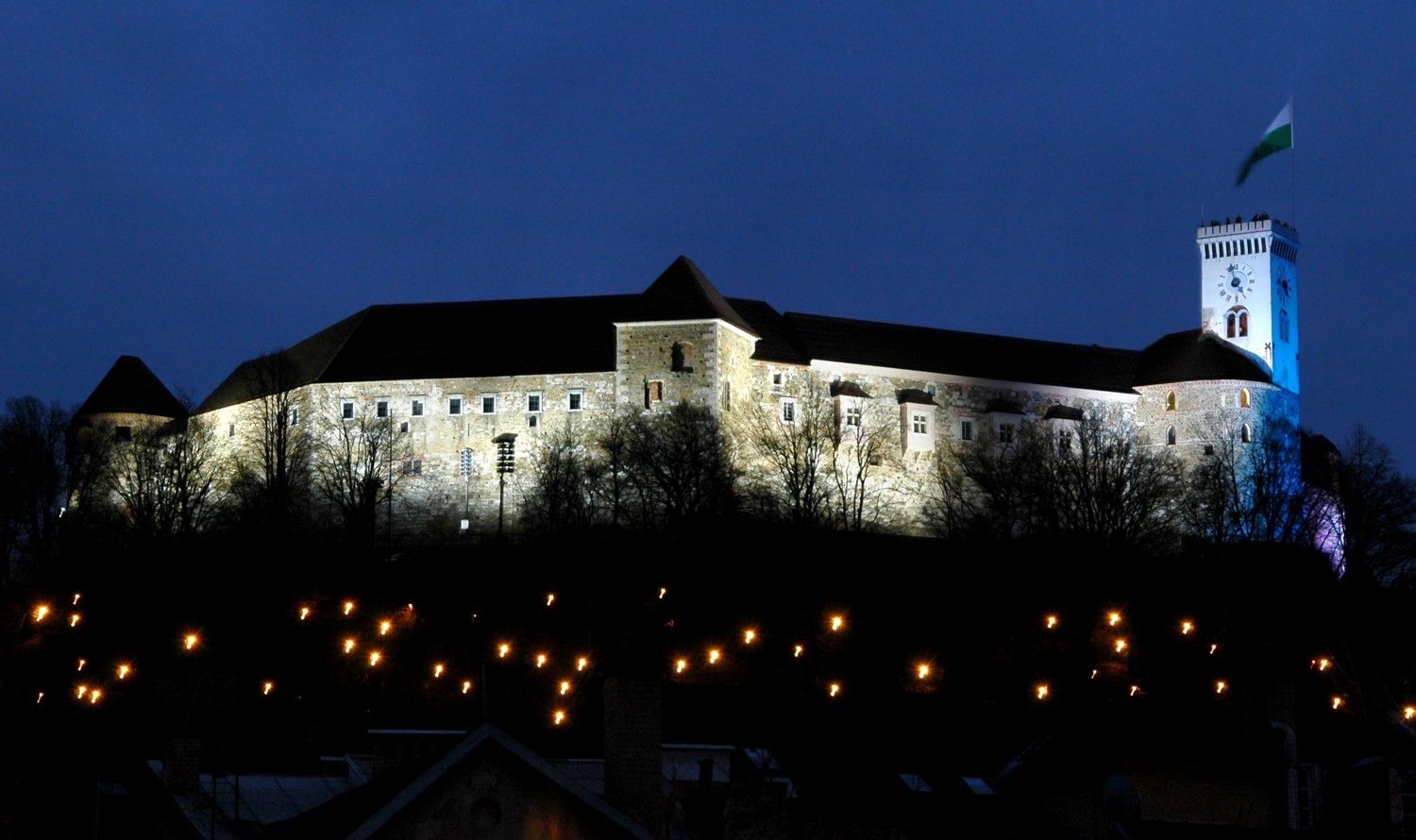 Experience of Ljubljana
Prešeren square
Is the central square in Ljubljana, the capital of Slovenia
We saw the church and the sculpture
Prešeren is looking at hers lovers house
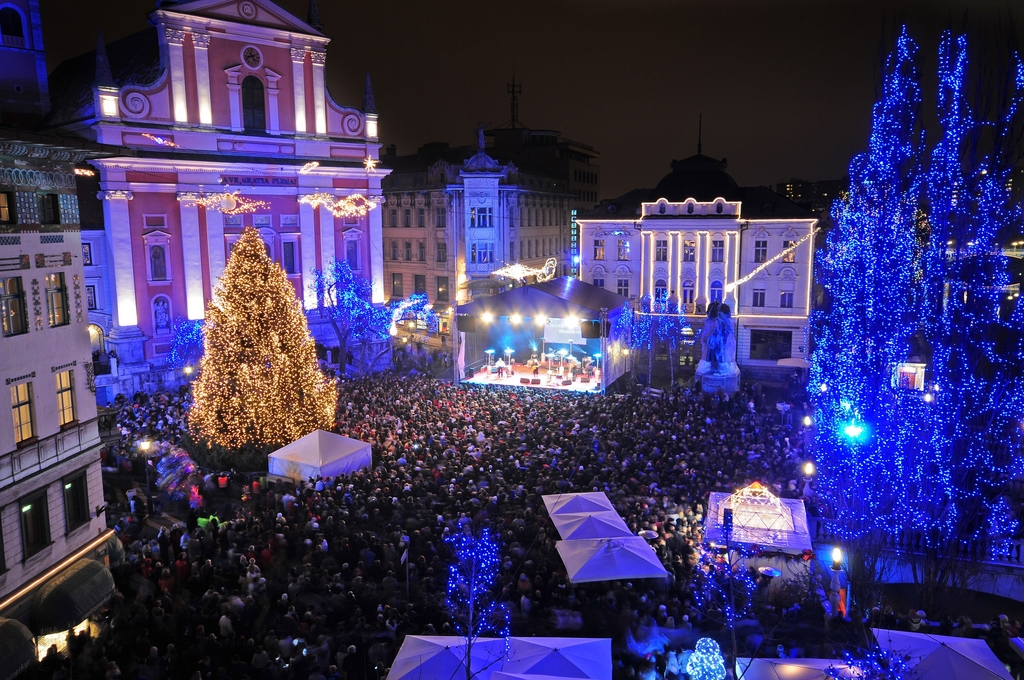 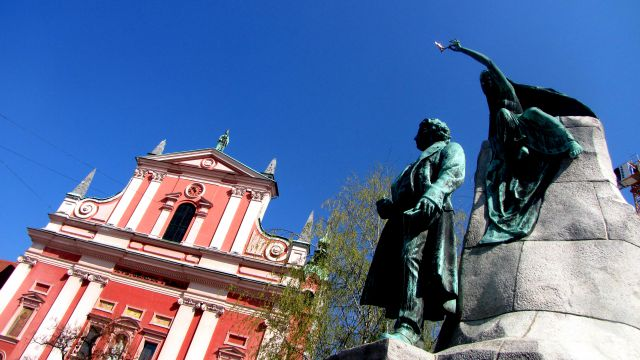 Triple bridge
Is a group of three bridges across the Ljubljanica River
 It connects the Ljubljana's historical, medieval, town on one bank, and the modern city of Ljubljana on the other
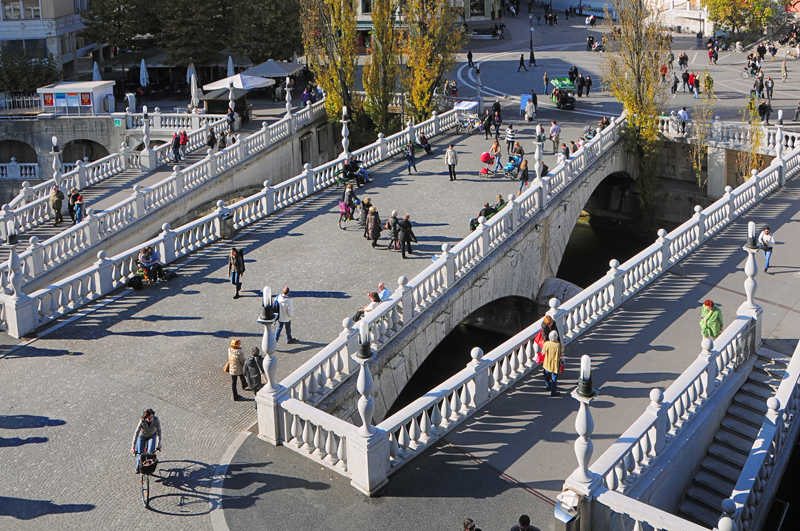 Dragon bridge
It crosses the Ljubljanica River between Kopitar Street (Kopitarjeva ulica) and Ressel Street (Resljeva cesta), to the north of the Ljubljana Central Market at Vodnik Square
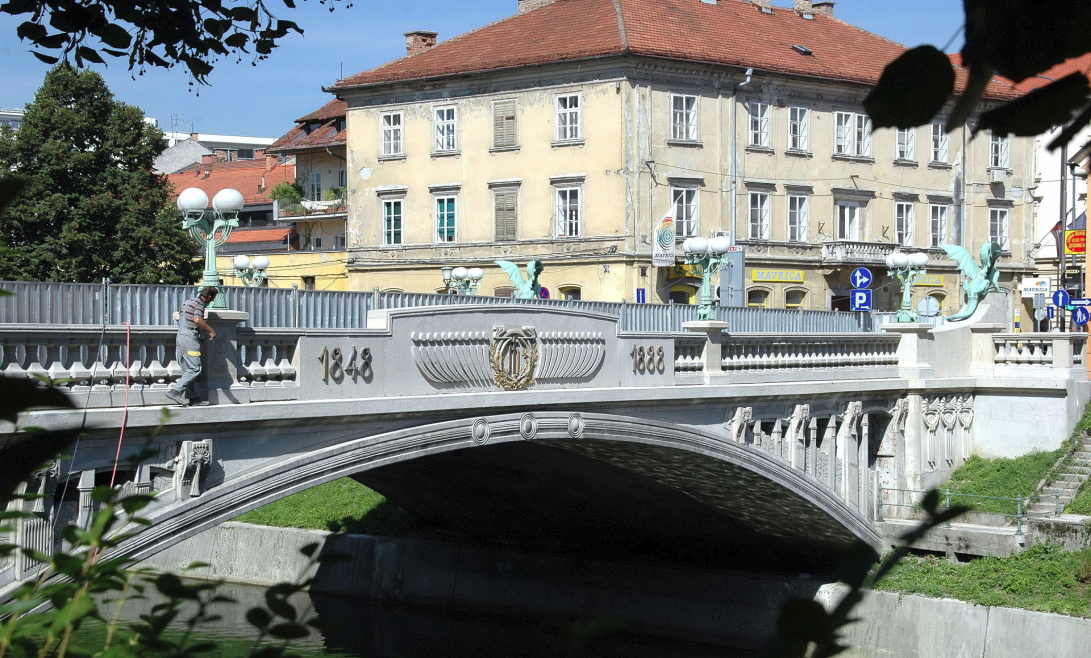 Butchers or lovers bridge
is a footbridge crossing the river Ljubljanica in Ljubljana
It connects the Ljubljana Central Market and the Petkovšek Embankment (Petkovškovo nabrežje)
It was expressed by an architect Jože Plečnik
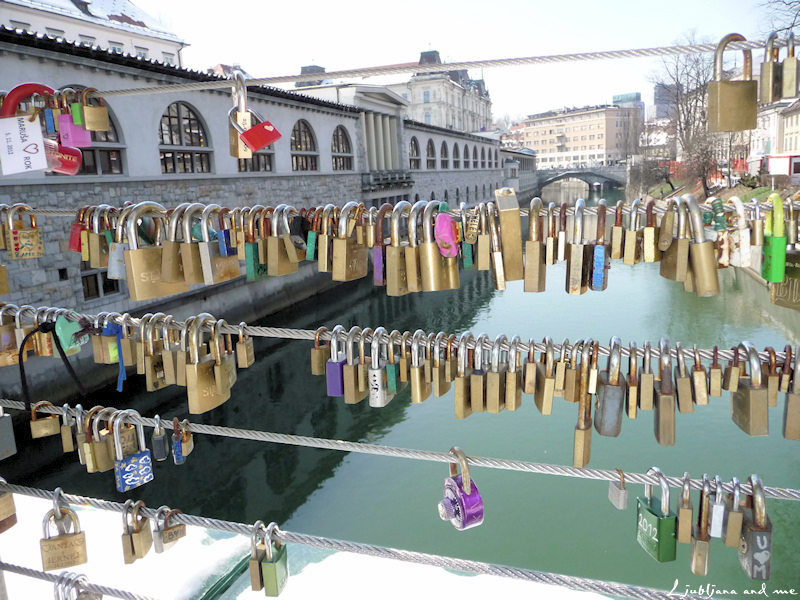 Zoran Janković
Mayor of the City of Ljubljana
He wore green because Ljubljana is a green capital of Europe and it resembles it
He welcomed us and talked about his job
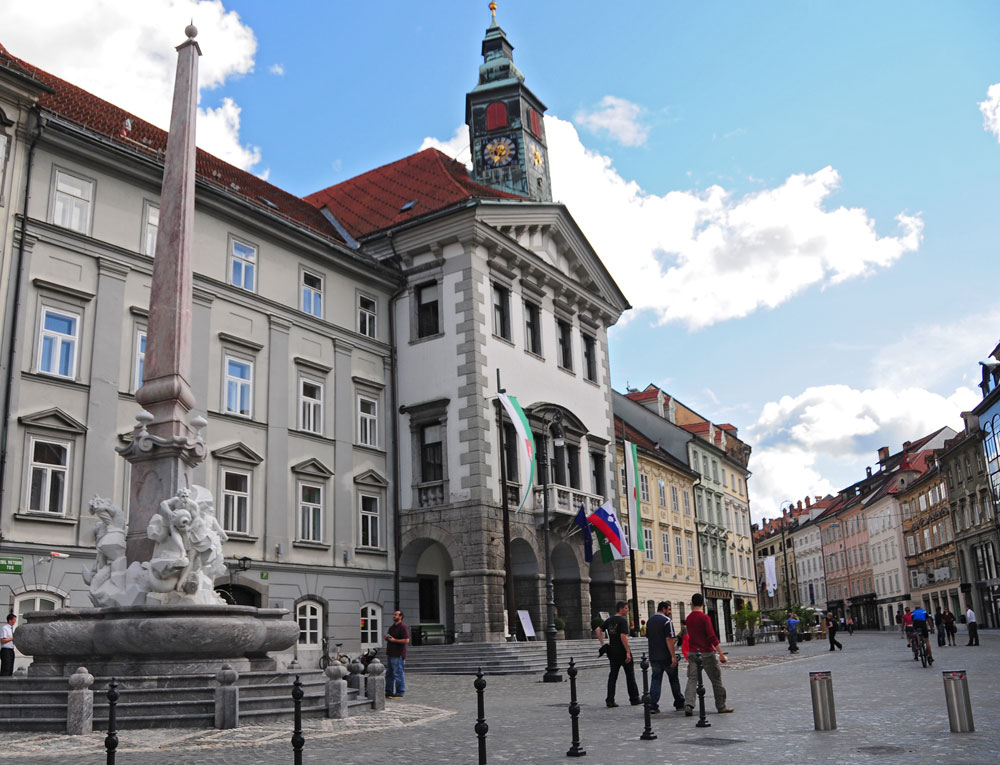 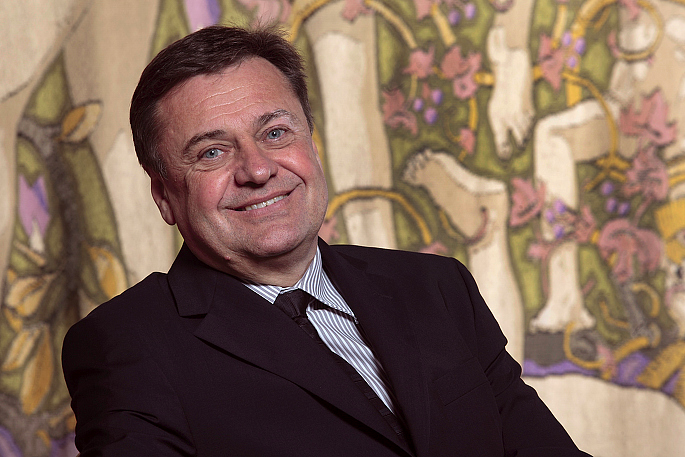 Ljubljana Central Market
It was designed after an earthquake by Jože Plečnik
Good position because the river is close
Slovakians say that it is cheap
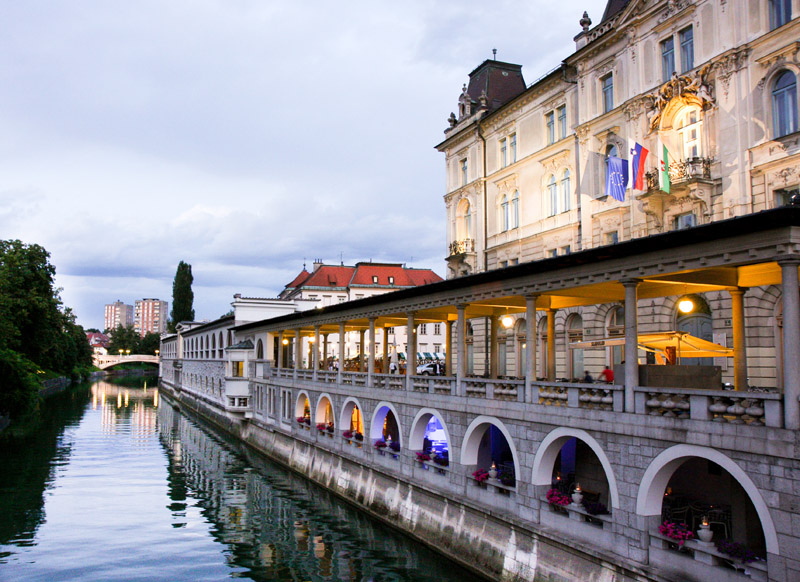 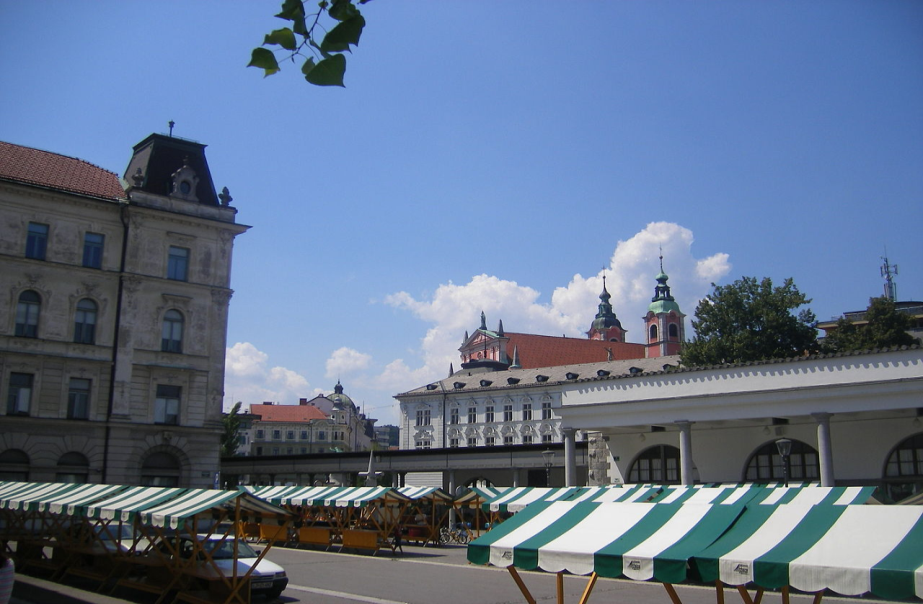 Franciscan Church of the Annunciation
is a Franciscan church located on Prešeren Square in Ljubljana
Since 2008, the church has been protected as a cultural monument of national significance of Slovenia
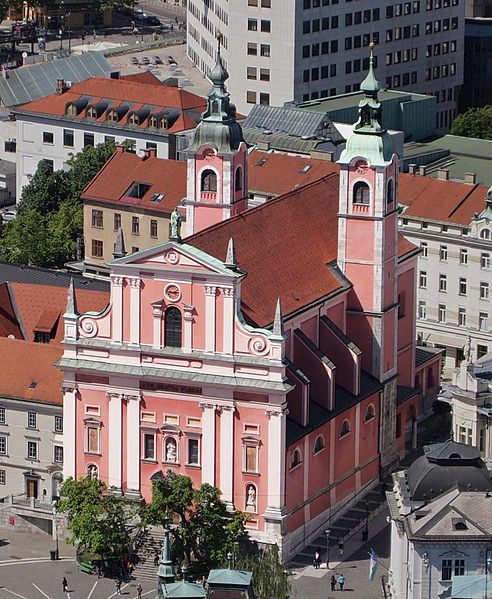 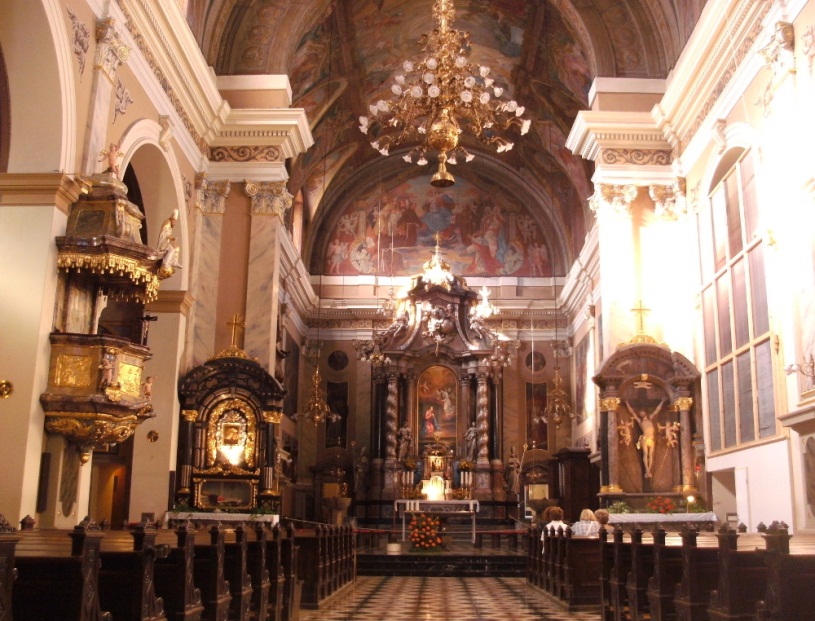 Ljubljana castle
Is a castle complex standing on Castle Hill above the downtown of Ljubljana
Originally a Medieval fortress, probably built in the 11th century and rebuilt in the 12th century
It is a key element of the Ljubljana skyline
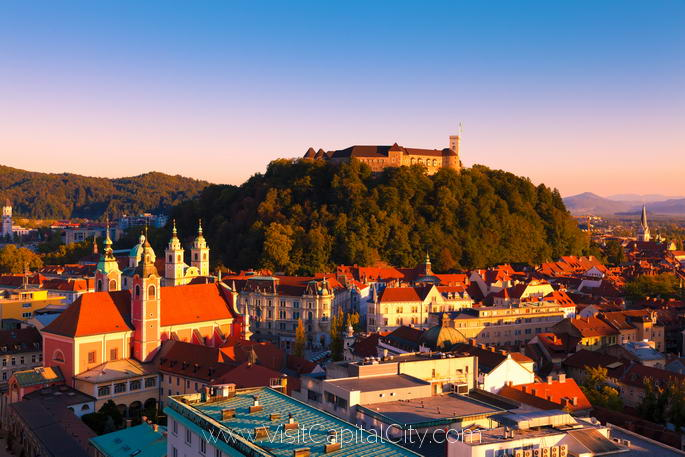 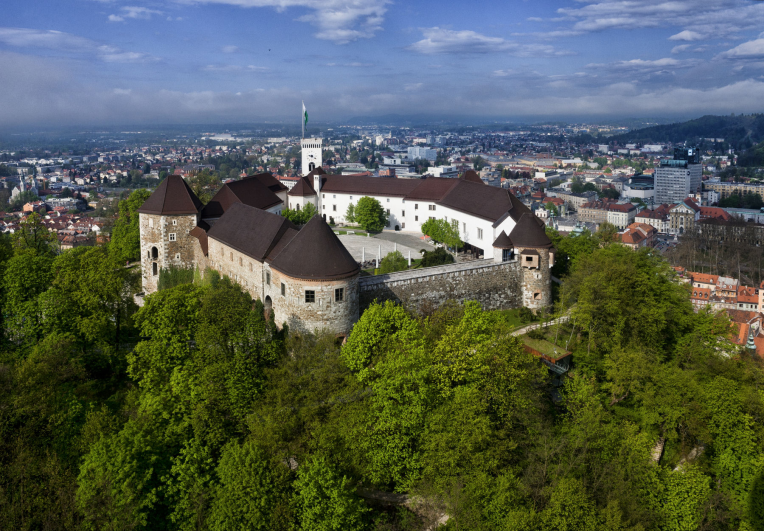 Thank you for your attention!
GREEN TEAM
Csaba – Slovakia 			Vendulka – Czech Rp.
Sanel  - Slovenia			Szimona - Hungary
Daniel – Slovakia			Madalina - Romania
Valentina - Bulgaria
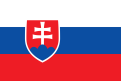 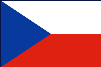 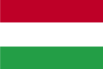 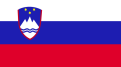 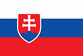 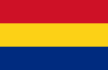 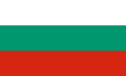